Компьютер
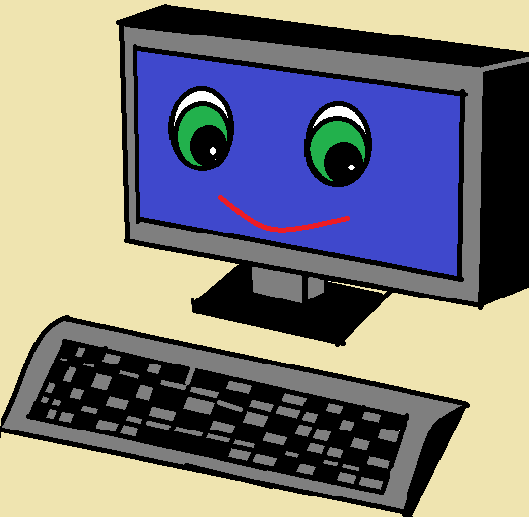 В ЖИЗНИ ШКОЛЬНИКА
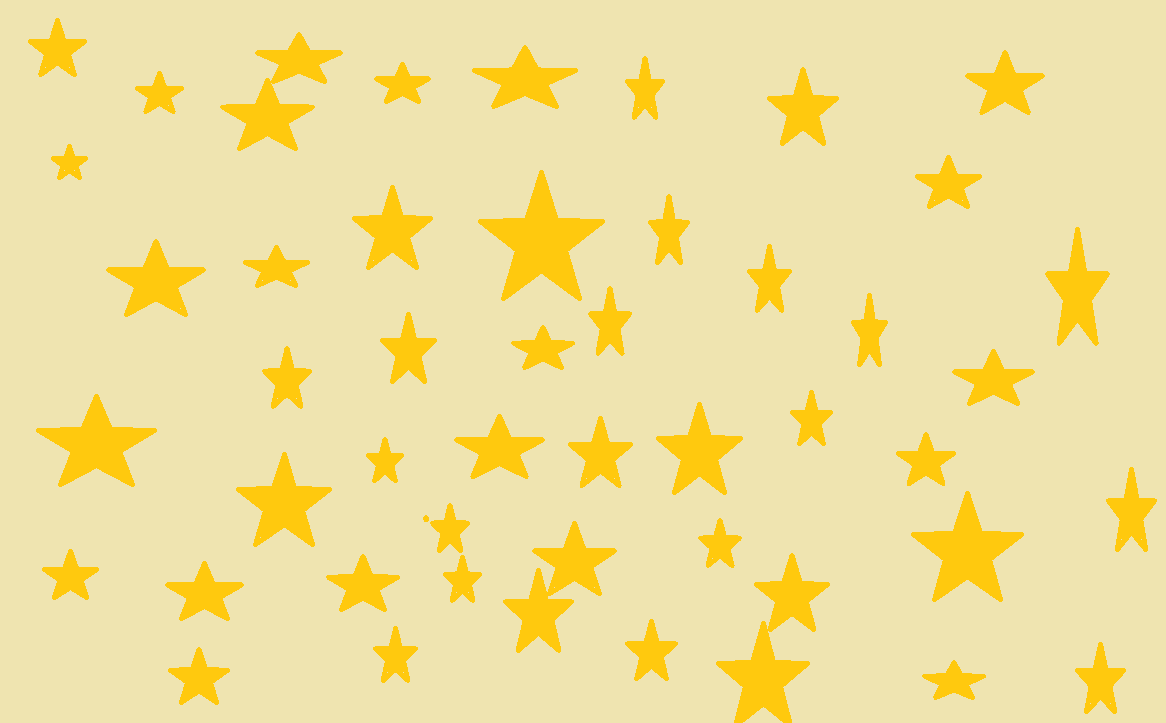 Почему я выбрала эту тему???
Компьютеры уже достаточно давно вошли в нашу жизнь. Они изменили мир и возможности человека. Споры о пользе или вреде компьютера очень актуальны для подростков, начинающих свое знакомство с компьютерами.    
 Я выбрала тему «Компьютер В Жизни Школьника» потому что этот вопрос часто обсуждается и в моей семье.
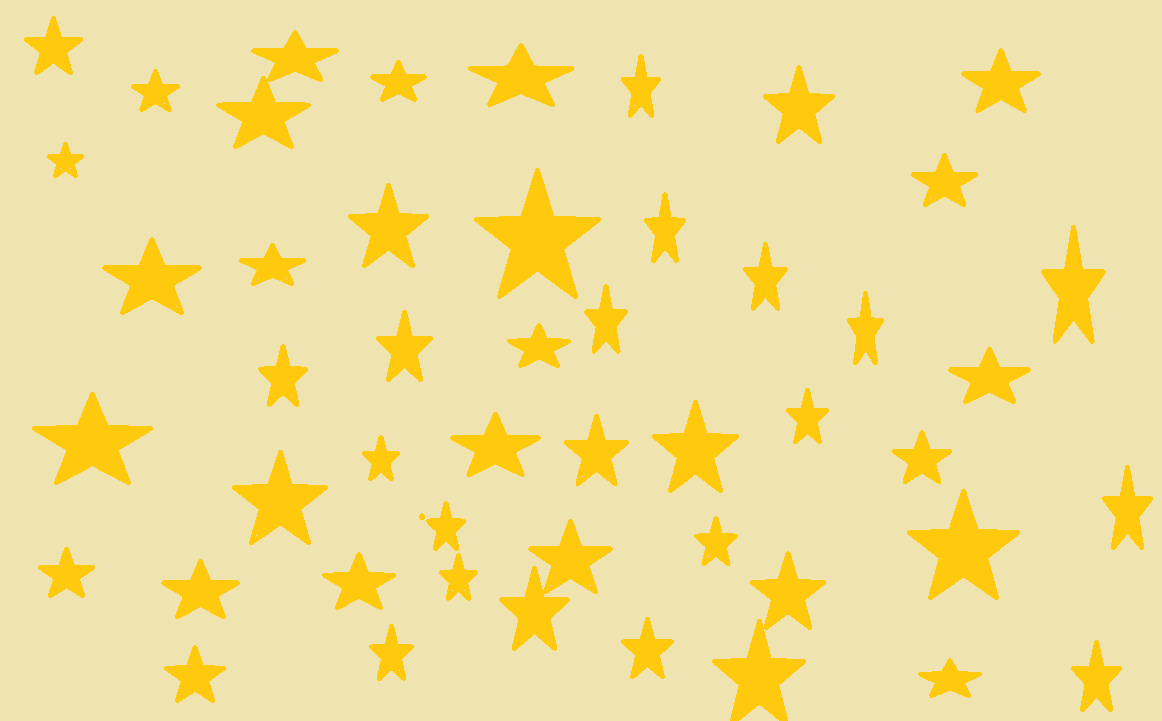 Предположение
По моему мнению, у каждого школьника должен быть доступ к компьютеру. Персональный компьютер в современном мире стал неотъемлемой частью нашей жизни, но нужно уметь обращаться с ПК и знать меру. Если организовать «общение» с компьютером должным образом, то можно получить много пользы и удовольствия.
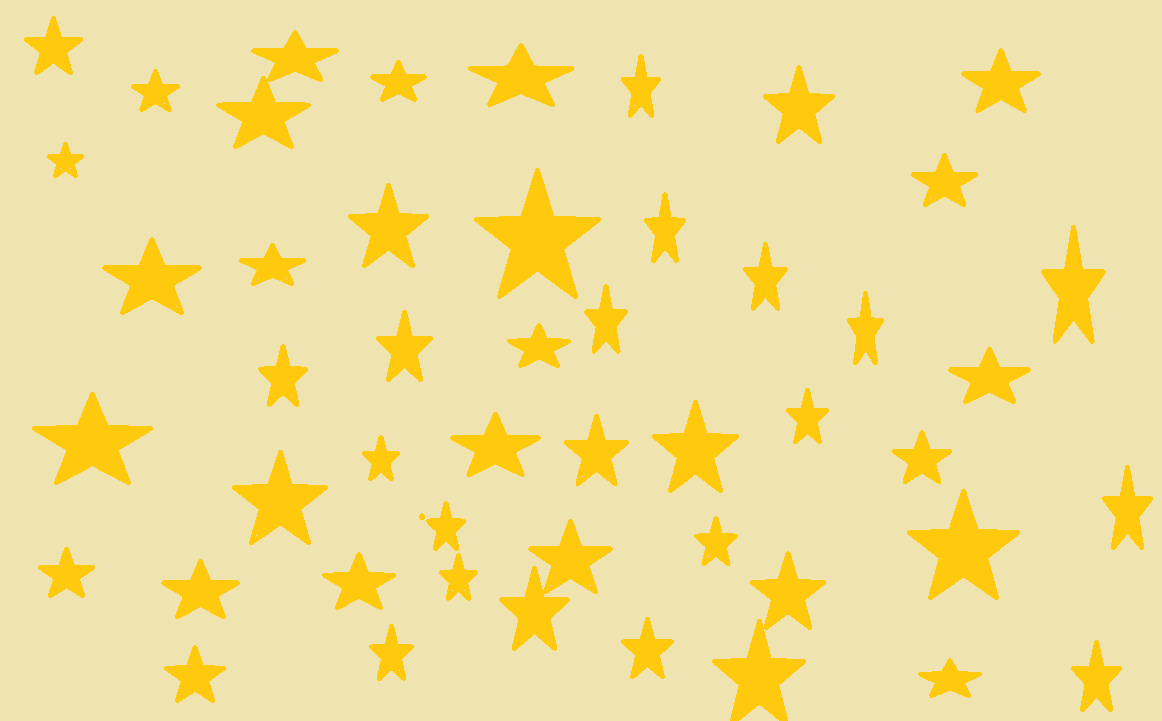 Моя задача в этой работе
В этой работе мне хотелось бы осветить и взвесить основные плюсы и минусы работы с компьютером. Каждый школьник, начинающий свое общение с ПК, должен знать и понимать что не только человек управляет компьютером, но и компьютер оказывает воздействие на людей.
Компьютер
Вред
Польза
Компьютер – ценный источник информации. 
В интернете можно быстро найти нужную нам информацию, дополнительные материалы, художественную, научную и публицистическую литературу.
Компьютер
Вред
Польза
Основной минус – это ухудшение здоровья. 
Долгое времяпрепровождение за компьютером приводит к болезни позвоночника и глаз. Также страдает и психическое здоровье.
Компьютер
Вред
Польза
Компьютер лишает живого общения с окружающими. 
Компьютерная сеть постепенно затягивает человека в виртуальный мир. Это очень актуальная проблема, особенно среди подростков. Многие почти не выходят на улицу, проводя время у мониторов.
Компьютер
Вред
Польза
Компьютер – средство общения. 
Можно завести новые интересные знакомства с людьми, живущими в самых различных уголках мира. Мгновенные сообщения, голос и изображение  позволяют вести интерактивный диалог.
Компьютер
Вред
Польза
Компьютер – центр развлечений. 
Компьютерные игры позволяют разнообразить время отдыха. С друзьями можно посмотреть фильмы, послушать музыку, посмотреть фотографии и др.
Компьютер
Вред
Польза
Отсутствие цензуры. 
Некоторые игры и  сайты содержат сцены жестокости. При общении встречается ненормативная лексика. Несмотря на контроль, ребенок сравнительно легко может встретить нежелательные материалы.
Компьютер
Вред
Польза
Покупки через интернет.
Можно искать, сравнивать и выбирать товары. Заказывать билеты в кино. Покупать книги, музыку, игры и др. не выходя из дома. Возможно делать покупки в других городах.
Компьютер
Вред
Польза
Вирусы и мошенники.
Мошенничество в интернете существует примерно столько же, сколько и сама сеть. Из года в год злоумышленники придумывают все новые трюки, направленные на то, чтобы обмануть своих жертв..
[Speaker Notes: К вредоносному программному обеспечению относятся: сетевые черви, файловые вирусы, троянские программы, хакерские утилиты и прочие программы, наносящие вред вашему компьютеру. При отсутствии антивирусника, вы рискуете потерять не только все данные, но и програмное обеспечение.]
Компьютер
Вред
Польза
Компьютер – помощник в современной жизни. 
Написание текстов, редактирование фотографий, подготовка докладов, презентаций... Сложно представить себе современный мир без компьютеров.
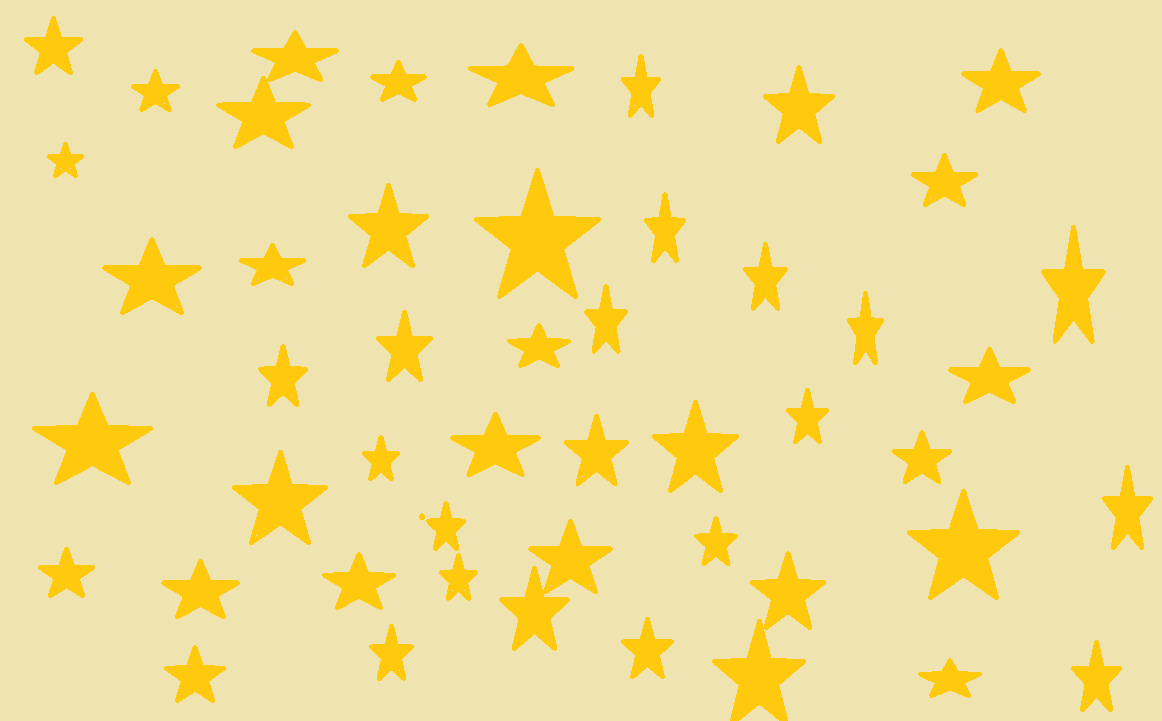 Вывод
Таким образом, я считаю, что при грамотном использовании польза компьютера значительно больше вреда от его использования, и мы это ощущаем с каждым днем все больше и больше.

Современному школьнику необходимо: иметь в наличии персональный компьютер, уметь пользоваться им на достаточно хорошем уровне и знать, как его использовать в той или иной ситуации.
 
Компьютер - необходим, но не надо этим злоупотреблять!